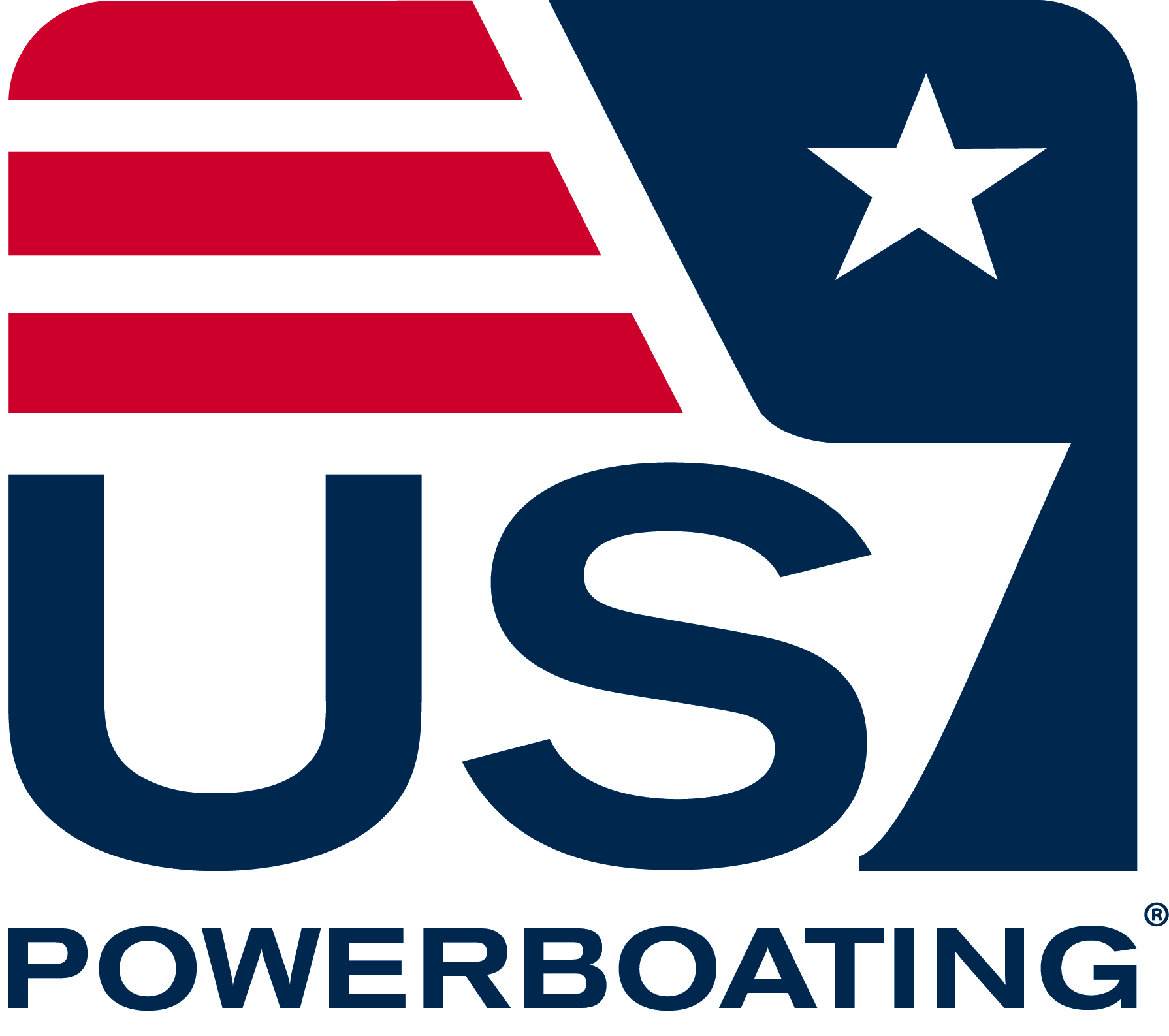 US Powerboating Safe Powerboat Handling / Safety and Rescue Boat Handling  Day One
Hull Types and Characteristics
Flat Hulls    [planing]	SPR p.4
Easily get on a plane at high speeds
Designed for calm, flat water
Not very stable
Excessive slide when maneuvering
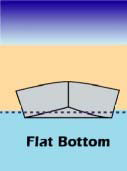 Hull Types and Characteristics
Deep V    [planing]		SPR p.5
Similar to flat bottom but designed to cut through water
Good steering ability at high speeds
Perform well in waves in speed; tend to roll at rest
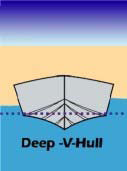 Hull Types and Characteristics
Cathedral Hull    [planing]	SPR p.5
Two or three v-shapes forward, flat in back
Good stability at rest and at speed
Rough at speed in waves
Usually have a lower freeboard
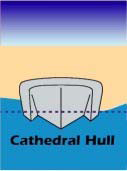 Hull Types and Characteristics
Soft-Inflatable Hulls    [planing]		SPR p.5
Poor driving ability (excessive slide)
High stability
High load capacity
Very wet ride
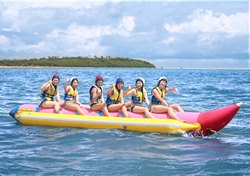 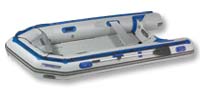 Hull Types and Characteristics
Rigid Inflatable Hulls    [planing]	SPR p.6
Rigid vee-bottom
High stability 
High load capacity
Exceptional seaworthiness in rough water
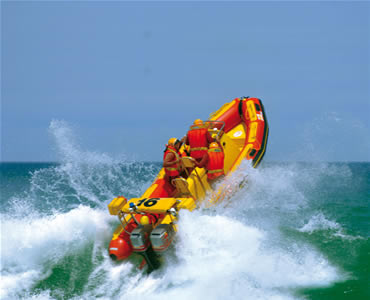 Hull Types and Characteristics
Multi-Hulls    [planing]	SPR p.6
Resist rolling
Good steering ability at speed
Large turning radius
Shallow draft
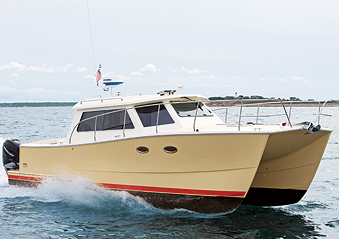 Hull Types and Characteristics
Round Bottom    [displacement]	SPR p.4
Glide through water efficiently
Speed is limited by length (hull speed)
Usually have keel or chine for stability
Good load bearing capability
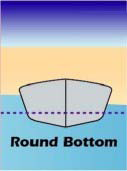 Parts of the Boat  SPR p.11
Propellers  SPH SPR p.8
How propellers work
Thrust
Rotation   [right-screw most popular]
Side force (prop walk)
More noticeable in reverse – esp. on fixed propeller
Diameter
Pitch
Distance propeller would move in one revolution if turning in solid material
ie 17” pitch propeller would move 17” inches
Propeller size = diameter + pitch
Smaller diameter + higher pitch used on high-speed boats
Larger diameter + lower pitch used on slow-speed boats
Stainless steel vs. Aluminum
Linkage  p.16
Maneuvering Concepts
Uncontrollable forces affecting a boat
Wind  p.44
Windage causes bow to fall off and boat to drift sideways
Increased freeboard = increase windage effect
Windage affects your turning arc
Current
Will move boat along as if on a conveyor belt
Size, shape, etc. do not matter – current effects all things equally
Yay for Lake Michigan! (mostly)
Maneuvering Concepts
How boats turn
Directed Thrust  p.41
Outboards, stern drives and jet drives
When a propeller is turned at an angle, its thrust is directed at an angle, which turns the boat
If propeller is not rotating then no thrust, so no steerage
Rudder  p.41
Boats with a fixed propeller use a rudder to direct the flow of water
Water flowing over the rudder creates lift (sideways force) and turns the boat
No water flowing over the rudder = no steerage
Pivot Point  p.44
In forward, a boats pivot point is located 25% to 40% aft from the bow
Always steer the pivot point along the path you want to steer!
Where is the pivot point on a boat in reverse?
Maneuvering Concepts
Planning hulls behave like displacement hulls at low speed
At a certain speed, the hull goes through a transition stage called semi-displacement as it climbs the face of its bow wave  p.47
Once the boat moves over the top of its bow wave, it levels off and begins to plane
Where is the most optimum fuel consumption for a planing hull?
Just as the boat has come comfortably on a plane
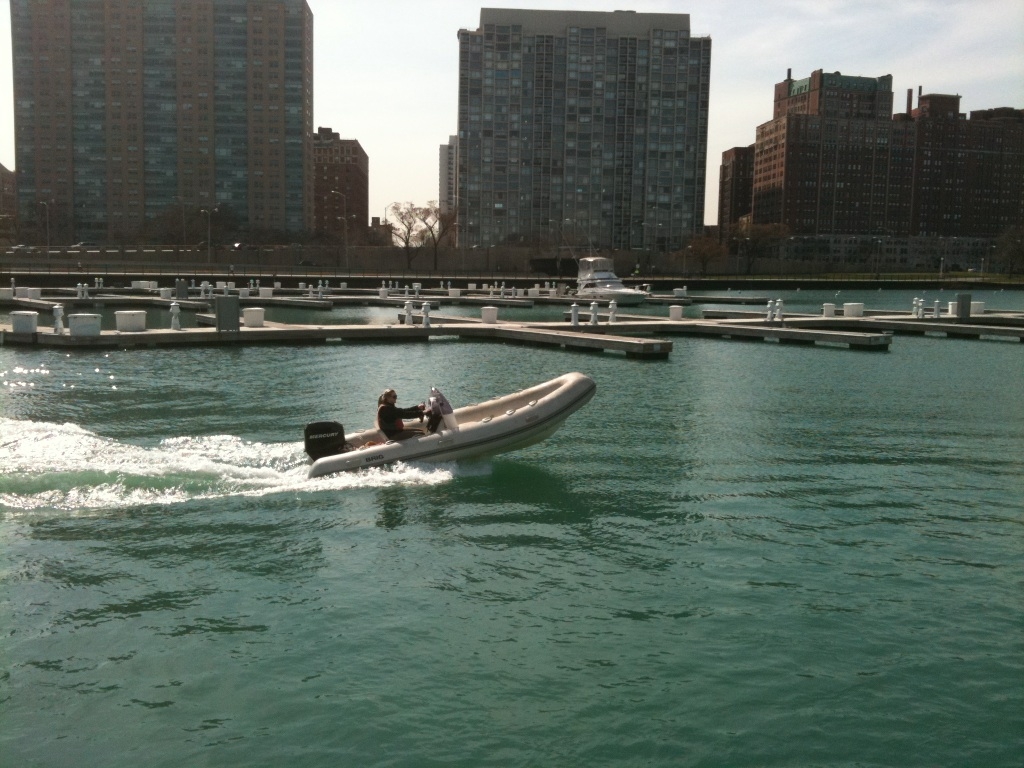 Safety Equipment  SPR  p.83
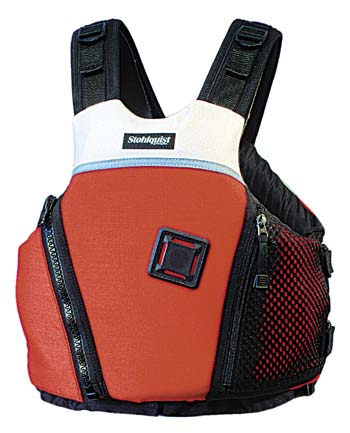 PFDs
Five types of PFDs
Type I – Offshore Life jacket
22 lbs of buoyancy for adults / 11 lbs for children
Will turn unconscious person face-up
Type II – Near-Shore Life Vest
Min. of 15.5 lbs for adults / 11 lbs for children
Will turn some unconscious people face-up
Type III – Flotation Aid
Buoyancy the same as Type II
Will not turn unconscious person face-up
Most common
Type IV – Throwable Device
Type V – Special use Devices
Inflatable vests, etc.
No inherent buoyancy
Must be worn!
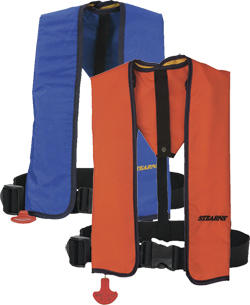 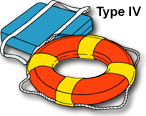 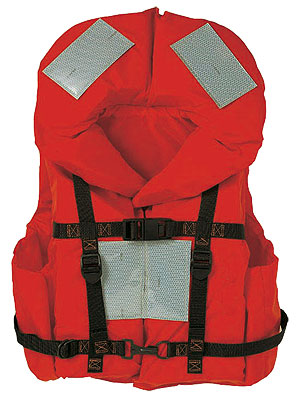 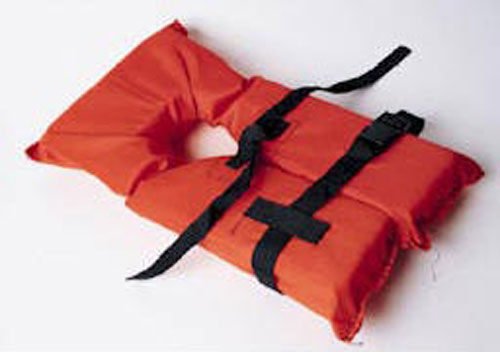 Safety Equipment
PFDs
Proper use of PFDs is integral!
Should fit snugly but still allow movement
If you can pull it up around your head on land, the same thing will happen in the water
Any PFD with a tear or hole in it is no longer Coast Guard approved
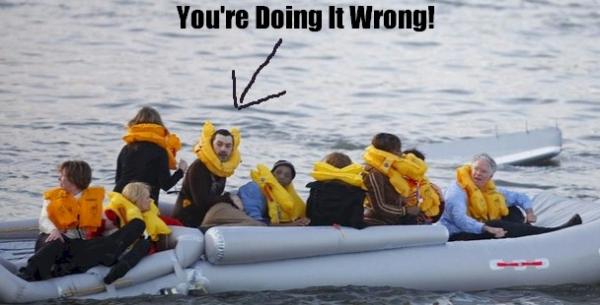 Safety Equipment
Federal Requirements for boats under 26ft

One life jacket for each person on board.  Must be readily available.
Children under 13 MUST wear a lifejacket while underway (on any size vessel) unless below decks or in an enclosed cabin

Over 16ft – one Type IV throwable device 

Sound producing device  p.85
Air horn, whistle, manual horn, etc.

Fire extinguisher  p.85
Under 26ft – one B-I
A – combustible material   (wood)
B – flammable liquids   (gas)
C – electrical   (wiring)  
D – combustible metals   (magnesium)

Under 16ft - Visual distress signals if used at night  p.84
16ft  up – MUST carry approved day/night visual distress signals
Safety Equipment
Recommended Requirements

Anchor + rode

VHF Radio

Knife

First Aid Kit

Spare parts / tool kit

Oars

Hand bilge pump

Tow line / spare line
Safety Equipment
Rescue Gear

Boat hook

Throw line

Bridle for towing + tow line

Spare boat parts
Line, shackles, pins, blocks, sail tape, etc.
Registration Information  p.82
Hull Identification Number

Registration numbers and form
Boat must be registered in its state of principal use or federally documented
‘IL’ numbers must be displayed on each side of the bow in letters at least 3” high
Registration must be aboard vessel at all times

Max capacity plate
Displays maximum weight and # of passengers (# of passengers takes precedence)
Displays maximum  horsepower engine (on outboard)
Displays maximum weight capacity of all passengers, engine and gear
Capacity equation:  L x B / 15
Some State Specific Info
Marine Heads: No marine head (toilet) on any watercraft used upon waters of this state may be so constructed and operated as to permit the discharge of any sewage into the waters directly or indirectly.
Battery Covers: Storage batteries shall be provided with suitable supports and secured against shifting. Batteries shall be equipped with nonconductive shielding means to prevent accidental shorting.
Unlawful Operation at Night: No person shall operate a personal watercraft or a specialty prop craft between the hours of sunset and sunrise.
Age of Operator:
	1. No person under 10 years of age may operate a motor boat.
	2. Persons at least 10 years of age and less than 12 years of age may 	    	    operate a motorboat only if:
		a. they are accompanied on the motorboat and under the direct 		    control of a parent or guardian, or a person at least 18 years of 		    age designated by a parent or guardian.
	3. Persons at least 12 years of age and less than 18 years of age may 		    operate a motorboat only if:
		a. they are accompanied on the motorboat and under the direct
		    control of a parent or guardian or
		b. a person at least 18 years of age designated by a parent or 			    guardian or
		c. such motorboat operator is in possession of a Boating Safety 			    Certificate issued by the Department of Natural Resources, 			    Division of Education or a valid certificate issued by another 			    state, a province of the Dominion of Canada, the United States 		    Coast Guard Auxiliary or the United States Power Squadron.
Engine Information  SPR p.13
Outboards
Engine mounted on transom of boat
2hp – 350+ hp
2-stroke or 4-stroke 
2-strokes fire once every revolution of the crankshaft
Power / intake-exhaust; compression
4-strokes fire once every 2 revolutions of the crankshaft
Intake – compression – power - exhaust

2-strokes use a gas/oil mixture
4-strokes use straight gas (oil is in the crankcase)

Traditional 2-strokes are becoming obsolete
Bad for the environment
Less fuel efficient
Engine Information
Outboards
Variable shaft lengths
Can be tilted all the way up or removed for storage
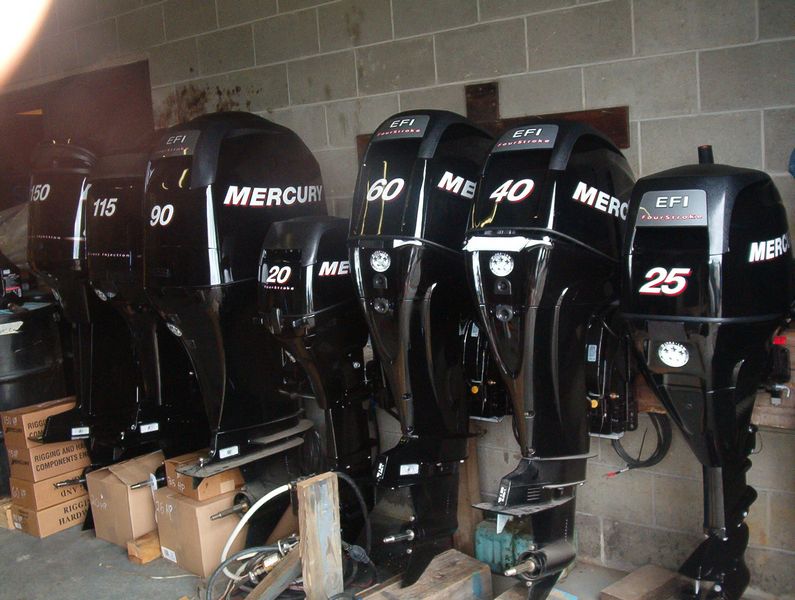 Engine Information
Parts of an outboard engine  SPR p.14
Engine Information
Inboards  SPR p.20  and p.41
Engine mounted inside boat
Gasoline or diesel
Diesel is safer than gas – less risk for fire
Gas inboards MUST have a backfire flame arrestor
3 types of drive options:
Fixed propeller drives
Prop shaft passes through bottom of boat
Steered by a rudder
Stern drive  (I/O)
Engine mounted inside and the power train goes through transom to the stern drive
Stern drive has tilt and trim similar to an outboard
Jet drive
Impeller accelerates water through a nozzle to produce propulsive thrust
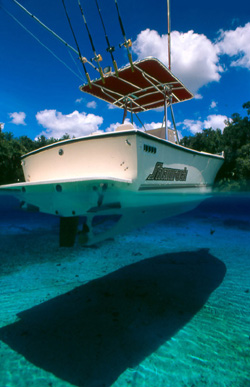 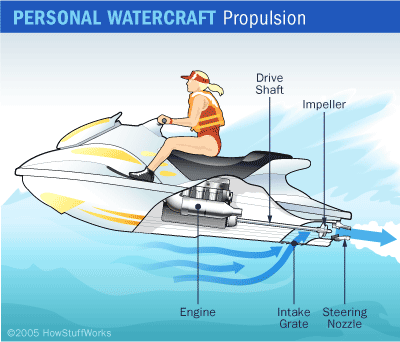 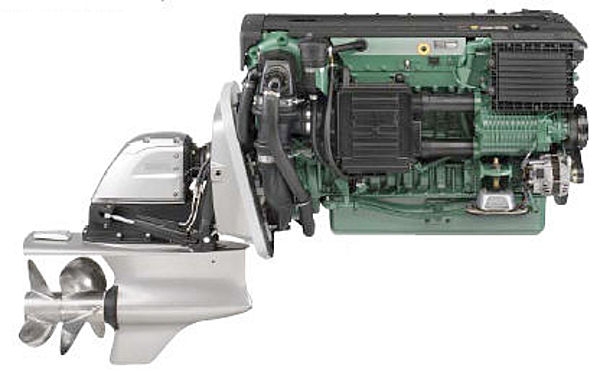 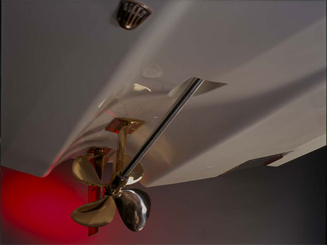 Engine Information
Proper fueling procedures  SPR p.18 & 25

Common fueling mistakes
Forget to vent the jerry can
Nozzle not tightly attached to jerry can
Overfilling
Pouring one tank straight into another without a funnel or nozzle
Pouring fuel into a deck fill that is NOT for fuel
Engine Information
Proper start-up procedures for gas engines  SPR p.16 & 21
Inspect all hoses and wires
Check fuel, oil and transmission fluid levels
Run blower for 4 min (inboards)
Lower engine into water (outboards and I/Os)
Pump fuel primer bulb until firm, open vent
Ensure that gear shift is in neutral
Attach stop switch (kill switch)
Pull cord / turn key to start
Use choke and adjust idle as needed until running smoothly
Once running, MAKE SURE THERE IS A STREAM OF WATER FLOWING FROM THE INSPECTION OUTLET
Check gauges
Engine Information
Gauge Guidelines
Hour Meter
Volt Meter – 
12+ volts
Oil Pressure – 
MINIMUM of 20 PSI
RPM – 
MAX Idle RPM of 800
Temperature –
140-160 is normal; 180+ is overheating
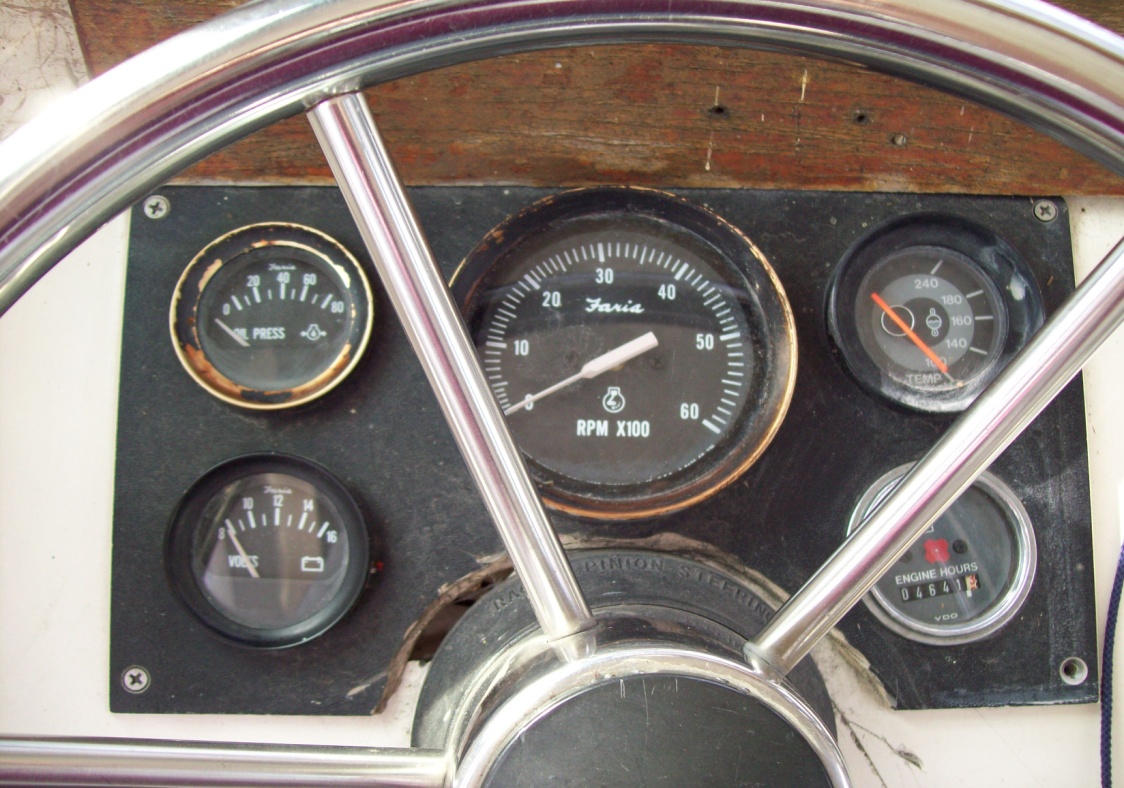 Engine Information
Troubleshooting
Fuel – Spark – Compression!

Nothing happens when you turn the key
Spark – is the battery dead? Are you in neutral?

Engine turns over but won’t catch
Fuel – is the engine getting gas? Is there water in the gas? Is the fuel line attached backwards?
STOP SWITCH!

Engine runs fine at idle but kills when at higher RPM
Spark – bad spark plug? Loose spark plug lead?
Pre-Boarding Preparation
Check weather conditions  SPR p.29
Not just for today but for yesterday and tomorrow!

Internet
Weather.com
Sailflow.com
Intellicast.com
NOAA.gov

VHF
wx channels – broadcast continual marine forecasts
Pre-Boarding Preparation
Understand local weather patterns
Hot city + cool water = onshore breeze (only extends a few miles out)
Cool city + warm water = offshore breeze
Where direction does weather usually come from?
What weather issues will most likely affect you?
Northeastern = cold and wavy
Northerly breeze on hot day = fog
Southwestern = flat and puffy
*what is fetch?
What is a seiche?
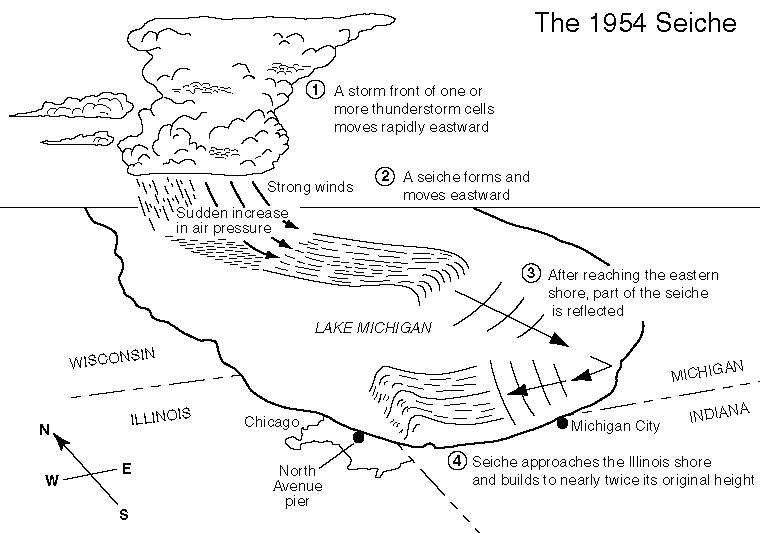 Pre-Boarding Preparation
Check tides and currents

Not an huge issue on Lake Michigan

Occasional current in mouths of harbors depending on wave/swell direction
To check current, use a current stick or observe motion of water around a fixed object
Belmont is particularly prone to current in the mouth of the harbor when there is an onshore breeze
Pre-Boarding Preparation
File a float plan  SPR p.31
Pre-Boarding Preparation
Complete vessel checklist
BREAK
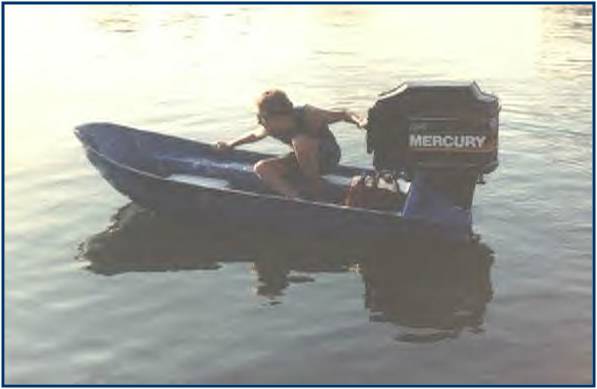 Boat Operation
Departing and returning to a dock  

Lynn’s rules of docking:
Approach a dock as fast as you want to hit it.

You will hit a dock eventually.  Try to do it when no one else is around.

Feel free to laugh at other’s docking mishaps after you have rendered assistance.

Don’t forget – docking is a spectator sport!
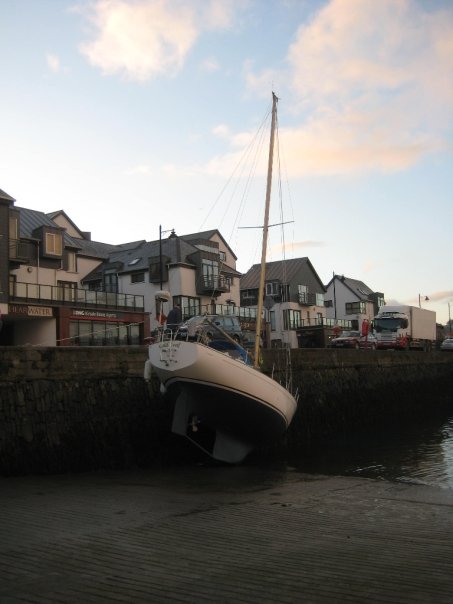 Boat Operation   SPR p.54
Departing and returning to a dock (for real)

Wind and current play MAJOR factors into docking.  Always plan ahead to account for both.

Try to dock on the leeward side if you are going to be staying for any length of time.

Have lines and fenders ready BEFORE getting to the dock.

Depending on the wind, you should be approaching from anywhere between 20-45 degrees.

You should be able to bring boat to stop at dock without using lines to stop you.
Boat Operation
Departing and returning to a dock 

Things to avoid:

NEVER try to stop a boat without using a cleat

NEVER put your body between a boat and a dock  - bones are harder to repair than fiberglass!

NEVER do the leap of faith onto the dock

NEVER jump off the bow and pull it in as fast and tightly as you can
Boat Operation
Departing and returning to a dock (video)
Boat Operation
Departing and returning to a dock  SPR p.38 

Proper line usage:
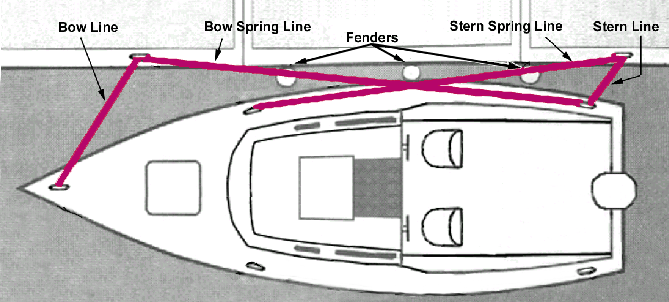 Boat Operation
Proper boat storage – At the dock

Engine raised and flushed (well….maybe)
Steering wheel turned so steering arm is enclosed
Lines checked and flemished
Fenders hung at proper height
Battery switched off (if appropriate)
Any gear that was used stowed appropriately
Bilge checked
Garbage emptied
Boat Maneuvering
Slow speed maneuvering

Start, stop, reverse   SPR p.40

Minimum control speed   SPR p.45  (video)

Pivot turn SPR p.52 & p.59  (video)

Holding position   SPR p.46 (video)
Downwind / upwind 

Approaching a mooring  (video)
Boat Maneuvering
Planing maneuvers

Planing turns
High speed slalom  (avoidance turns)  SPR p.51

High speed stop (video)   SPR p.53
Boat Operation
To the boats!
Boat Operation
Proper boat storage – Ashore

Trailer guidelines  p.143

Be diligent with checking all aspects of trailer and connection

Don’t settle – if boat isn’t seated properly, redo it

Always remember to raise your engine before driving up the ramp!

Check your tie downs multiple times.
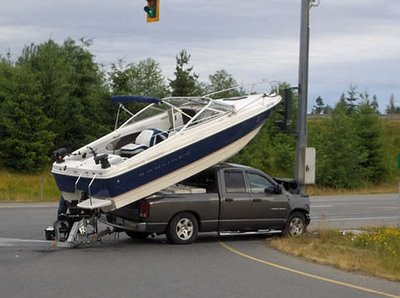 Knots
www.animatedknots.com 

Cleat hitch

Bowline

Round turn w/2 half hitches

Sheet bend

Coiling and heaving
LUNCH
Person in the Water
Proper Recovery Technique (SPR p.137)

Yell ‘man overboard’!
Driver immediately turns towards person swinging his propeller away from them
Assign spotter
MOST IMPORTANT PERSON 
Throw flotation devices towards PIW
Circle around until able to approach from a DOWNWIND position
Approach PIW on driver’s side and glide to a stop next to him/her  [MUST BE IN NEUTRAL GEAR]
Throw a looped rope and attach person to boat
*****turn engine off*****
Assist person into boat and care for
Person in the Water
Proper Recovery Technique (video)